The right to political participation: more than just the right to vote
Ieva Leimane-Veldmeijere, Director of “ZELDA” –
Resource Centre for People with Mental Disability (Latvia)
Right to participate in public and political life entails:
the right to vote;

the right to be elected;

the right to participate in associations, NGOs, political parties;
Legal capacity restrictions as an obstacle to enjoy the right to political participation
In many countries guardianship means:

automatic deprivation of the right to vote and to be elected;

prohibition of the right to become a member of an association; NGO or political party.

/e.g. example on debate on legal incapacity and membership in NGOs – crucial for movement of self-advocacy/
Developments at international/local level
Clear messages from various international bodies (e.g. UN; Venice Commission;  Council of Europe; the European Court of Human Rights) supporting the principle:

Everybody should have the right to vote

Developments at the national level
  (e.g. Latvia’s example – regards not restricting personal, non-material rights, including the right to vote)
How to support the right to vote?
1) Making information accessible (info on electoral process; info guides on political parties and their programs in easy-to-read language);

2) Visual aids/ info materials demonstrating the voting process;

3) Training for electoral officials;

4) Training for people with intellectual disabilities;

5) Assisted voting.
Assisted voting: role of assistant during voting process (US example – from Guidelines of Bazelon Center for Mental Health Law & National Disability Rights network)
Voters can choose a person who will assist in voting process. (few exceptions, e.g. Voter’s employee should not be assistant).
Assistant:
       - could ask the voter what choice person wants to make, but he/she
         should not make assumptions about how person wants to vote;

       - should respect voter’s privacy during voting process;
       - should respect voter’s opinion;

       - should be prepared to explain/demonstrate voting process;
       - could read or explain all ballot choices or questions in a language the
          voter understands;

        - after ballot has been completed, (assistant) should make sure if voter’s
          choices are accurately reflected;
 




the challenge is how to draw the line or find the balance between assisting and influencing the voter)
Assistant SHOULD NOT:

Make decisions for the voter;

Communicating with the voter in a way what makes voter to be forced to make certain choices;

Pressing the voter to vote for a particular candidate or in certain way;

Withholding information or giving false information to voter;

Revealing to others how person voted
!!!  Challenge
How to find the balance between providing the support and influencing voter’s decisions?

/e.g. negative example – director of institution = candidate for elections = support provider/
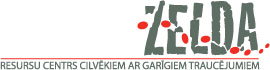 Ieva Leimane-Veldmeijere – ieva@zelda.org.lv 

RC “ZELDA” address: Mārupes street 4-31, Riga, LV – 1002, Latvia
Phone: +37167442828; 
http://www.zelda.org.lv; zelda@zelda.org.lv